Da Phuc primary school
Welcome to my class
Teacher: Do Tra Giang
Class: 4A3
GUESS THE JOB!
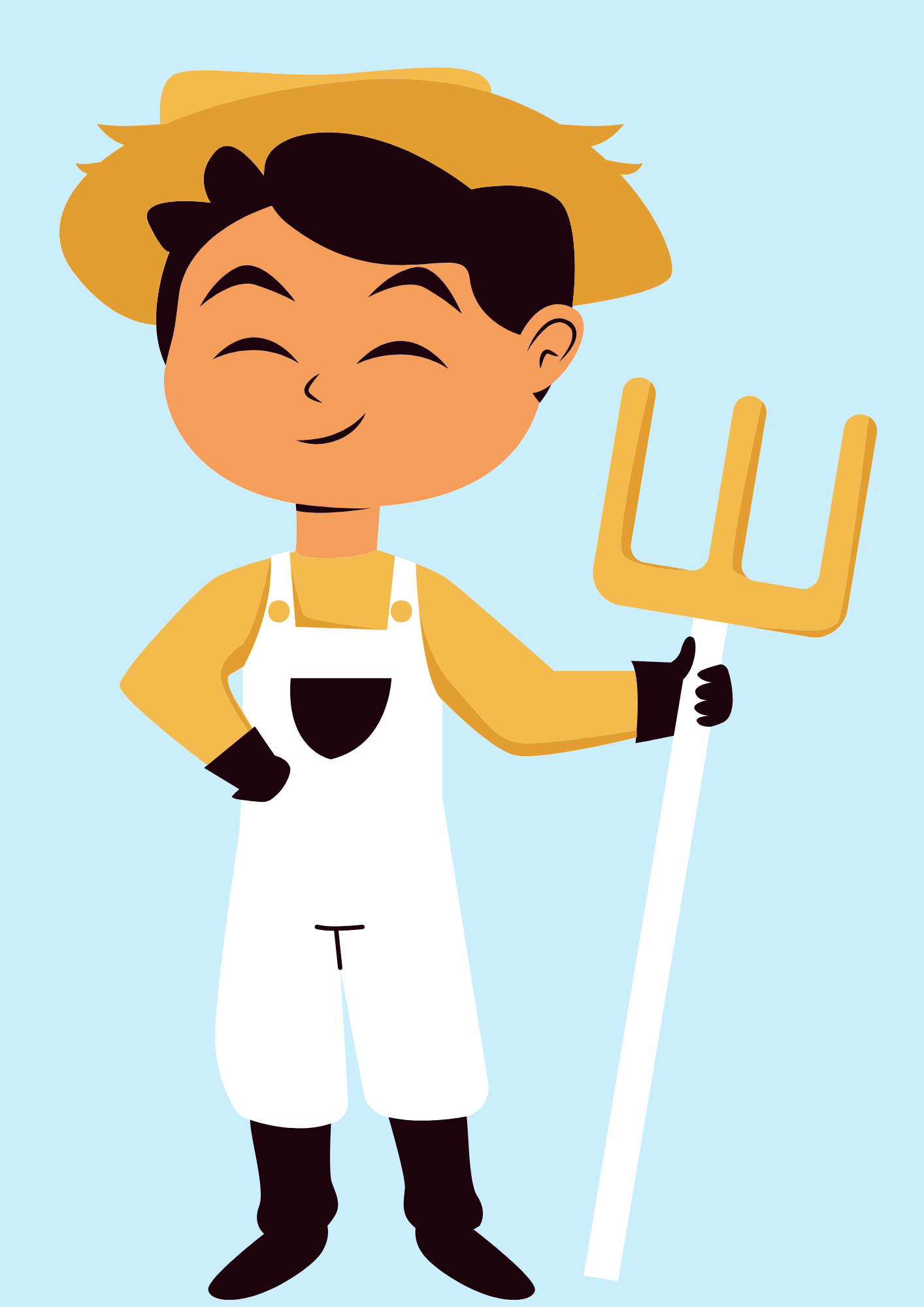 a farmer
GUESS THE JOB!
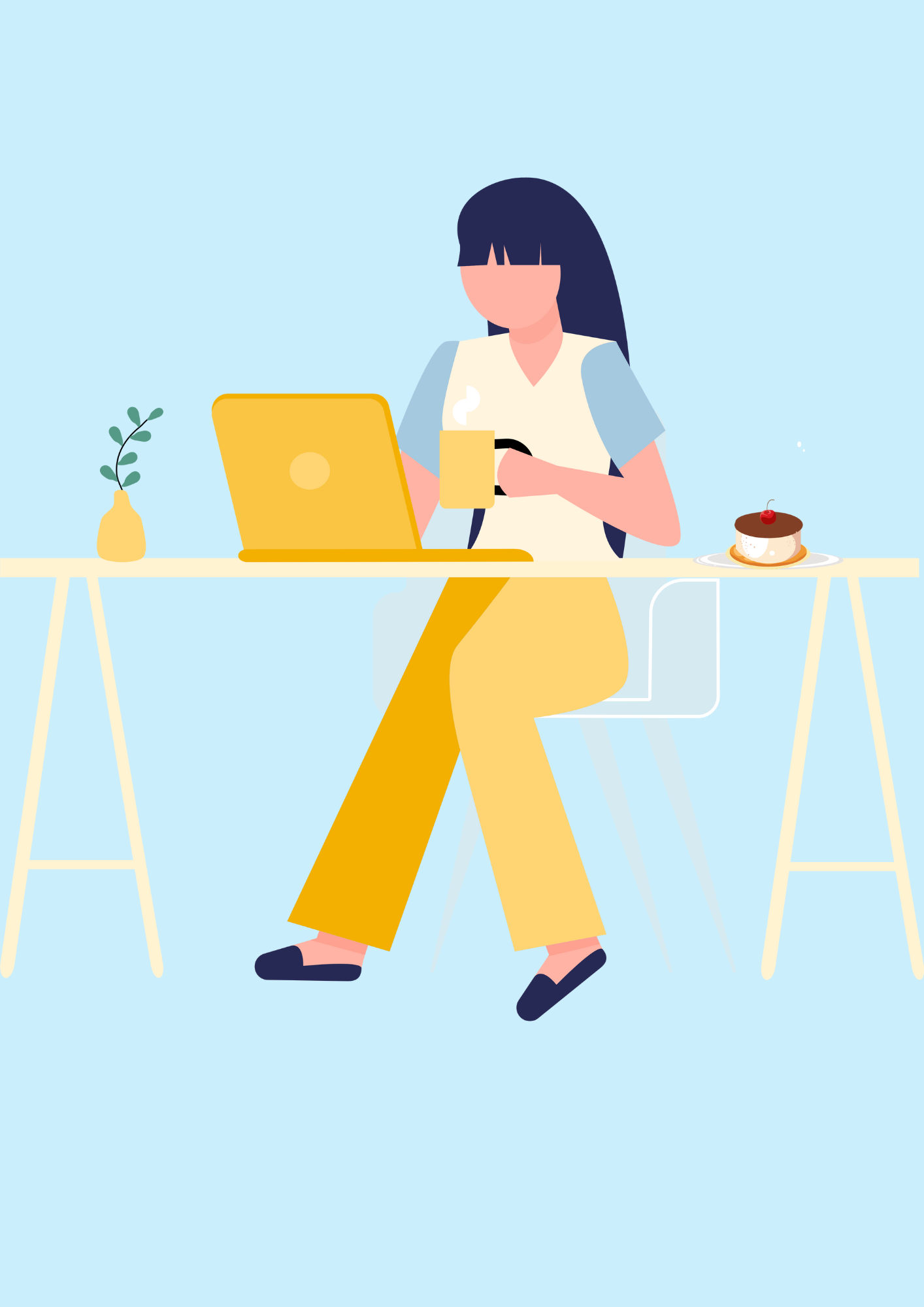 an office worker
GUESS THE JOB!
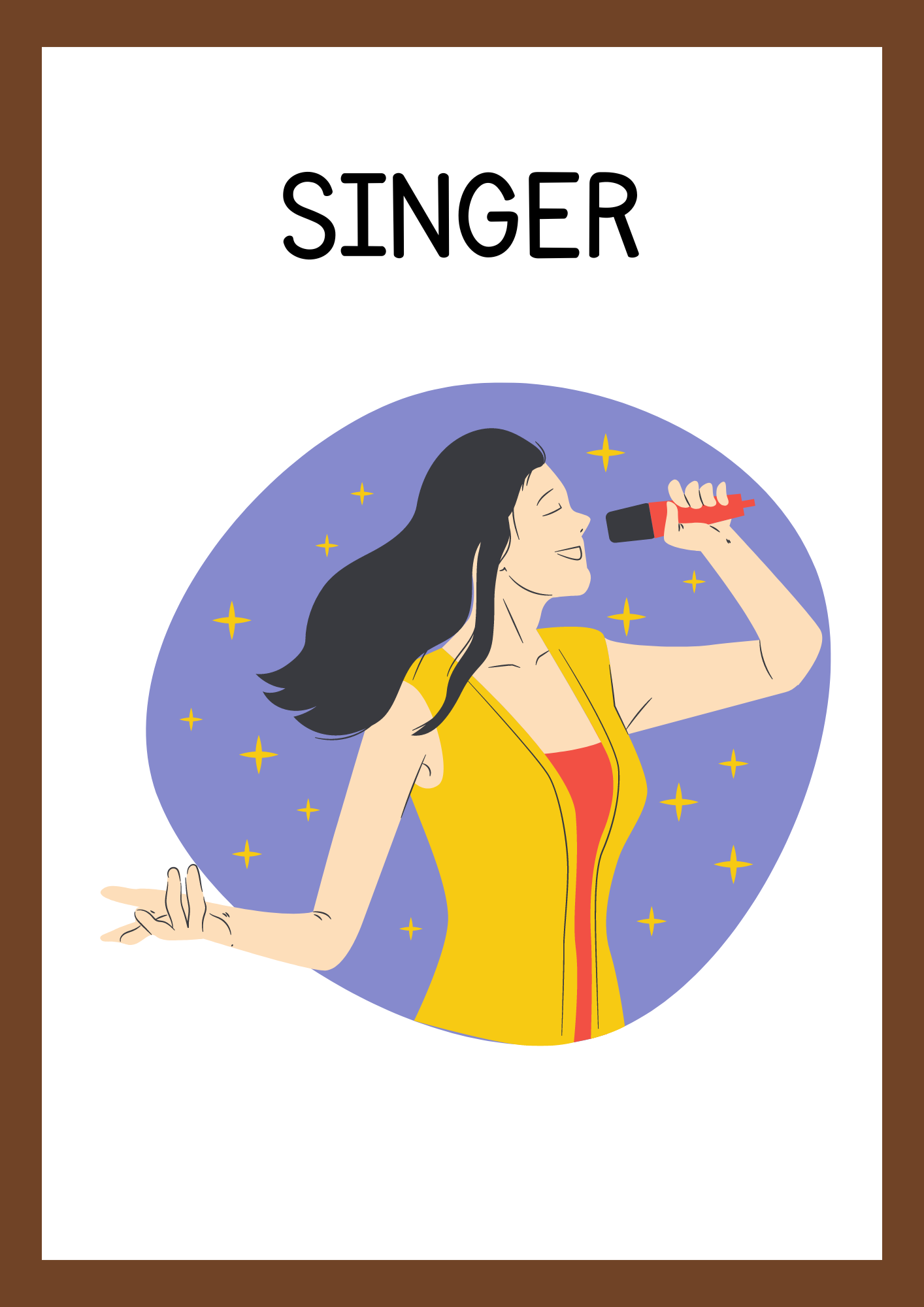 a singer
GUESS THE JOB!
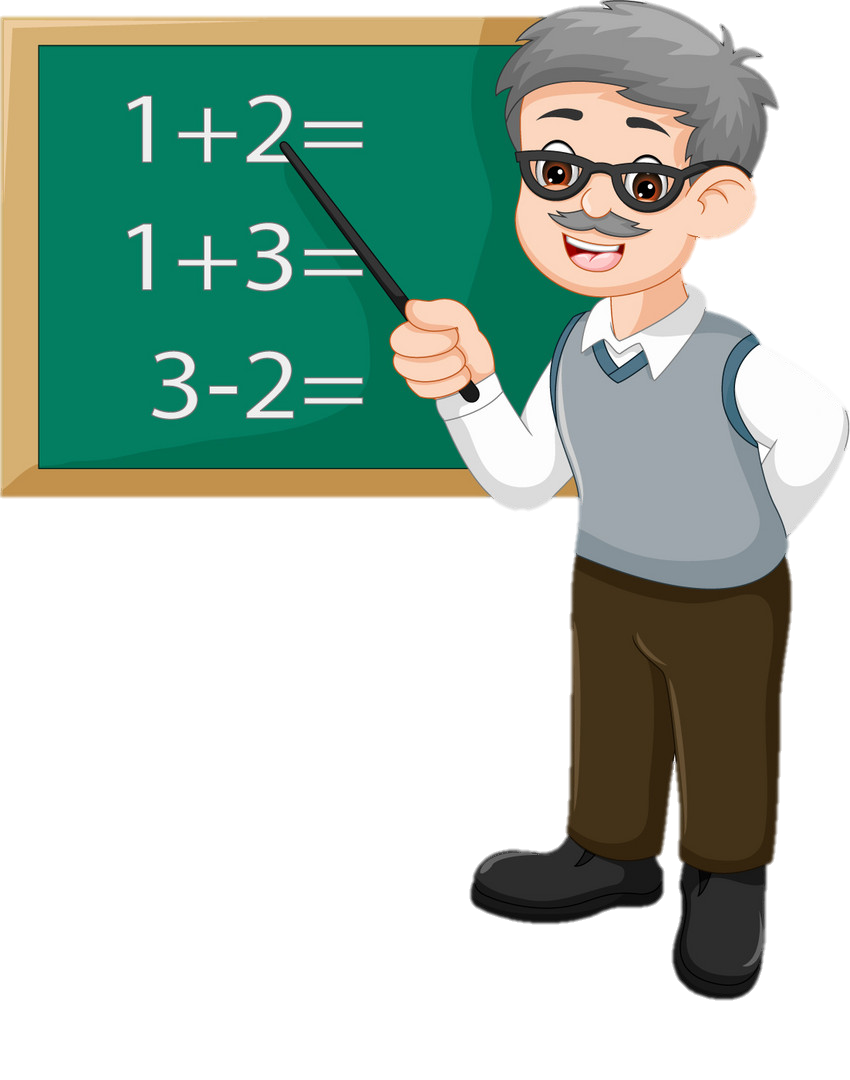 a teacher
GUESS THE JOB!
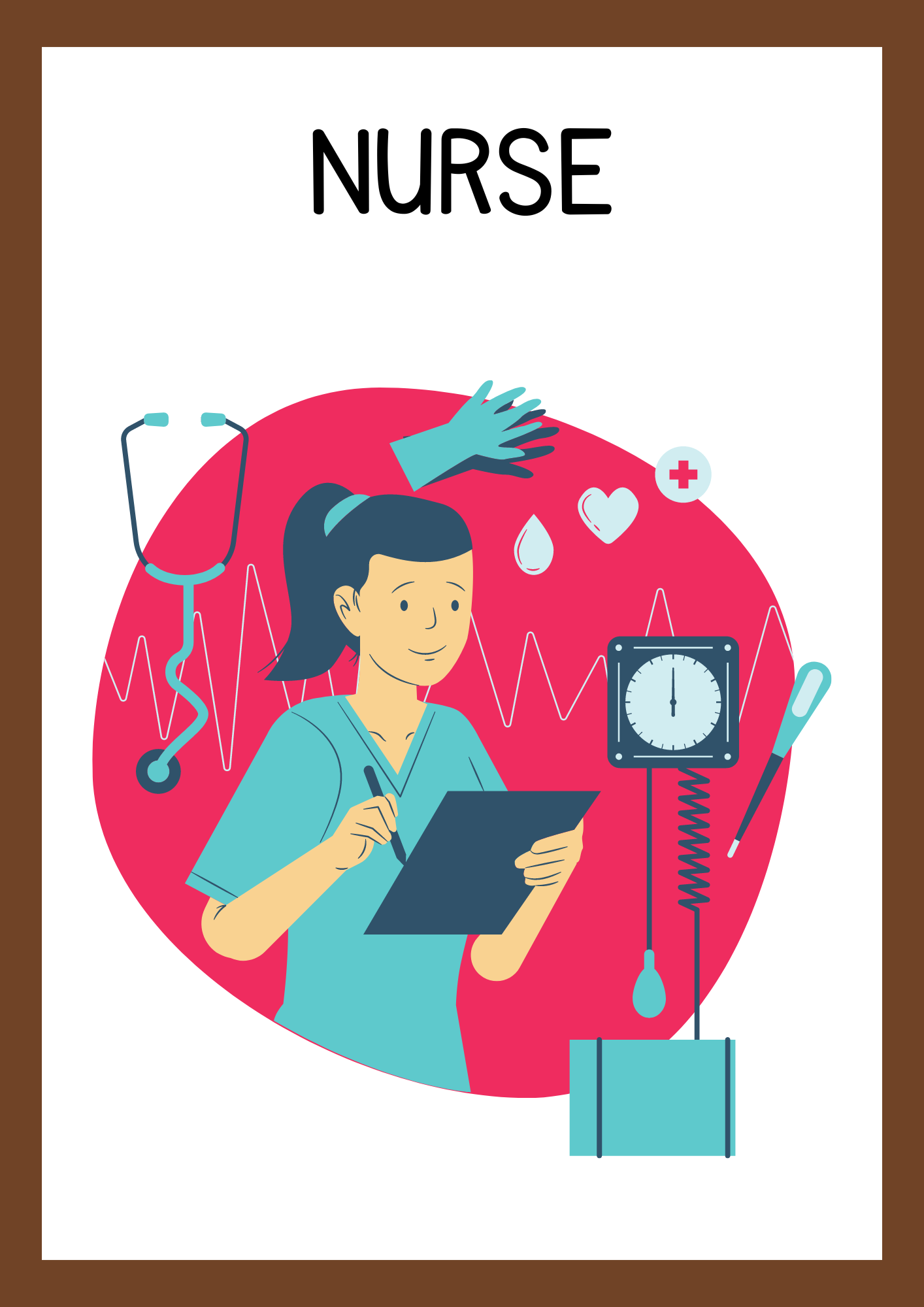 a nurse
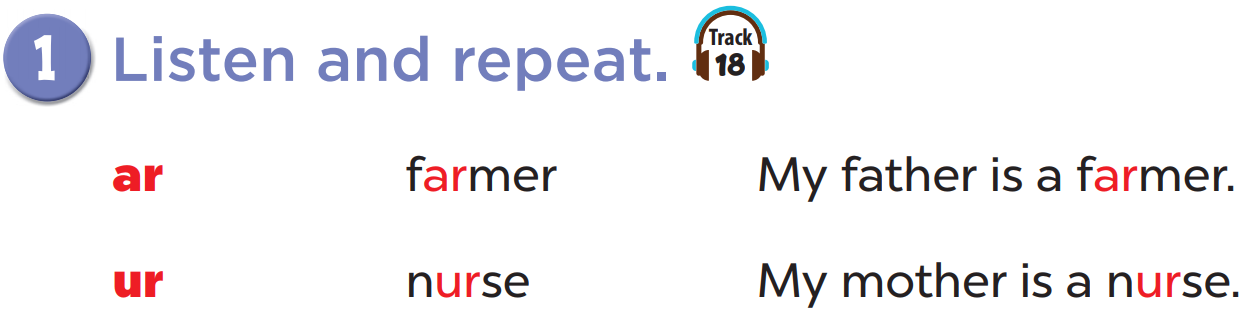 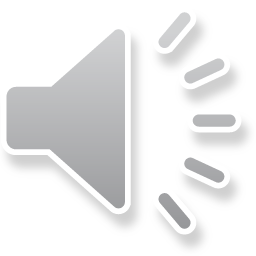 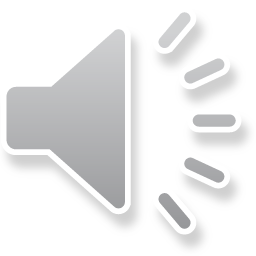 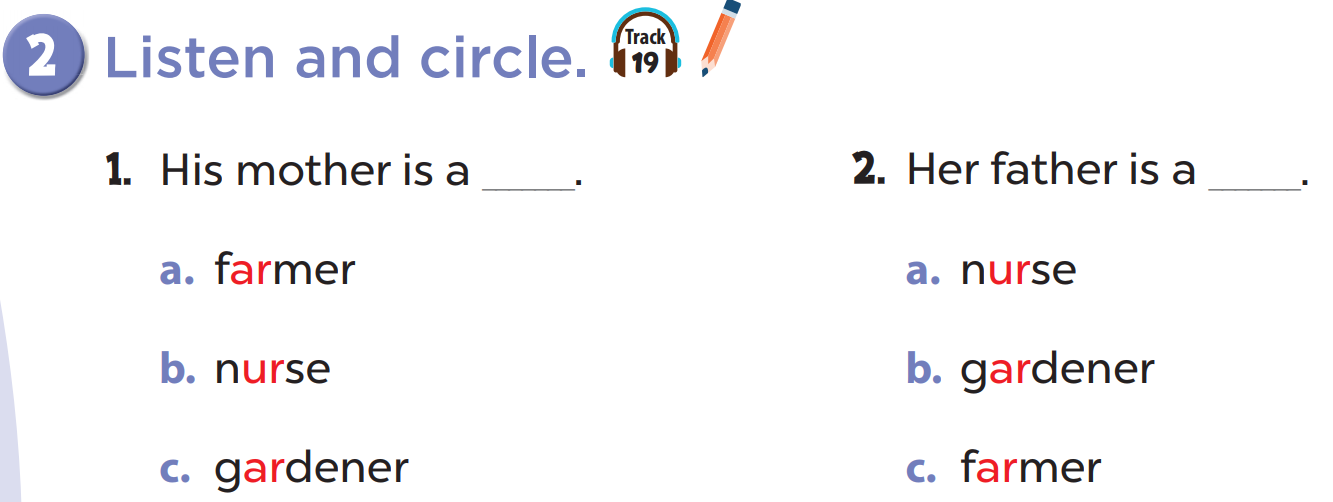 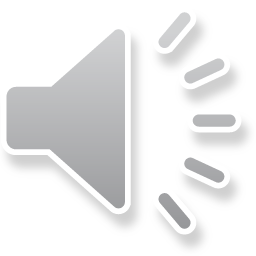 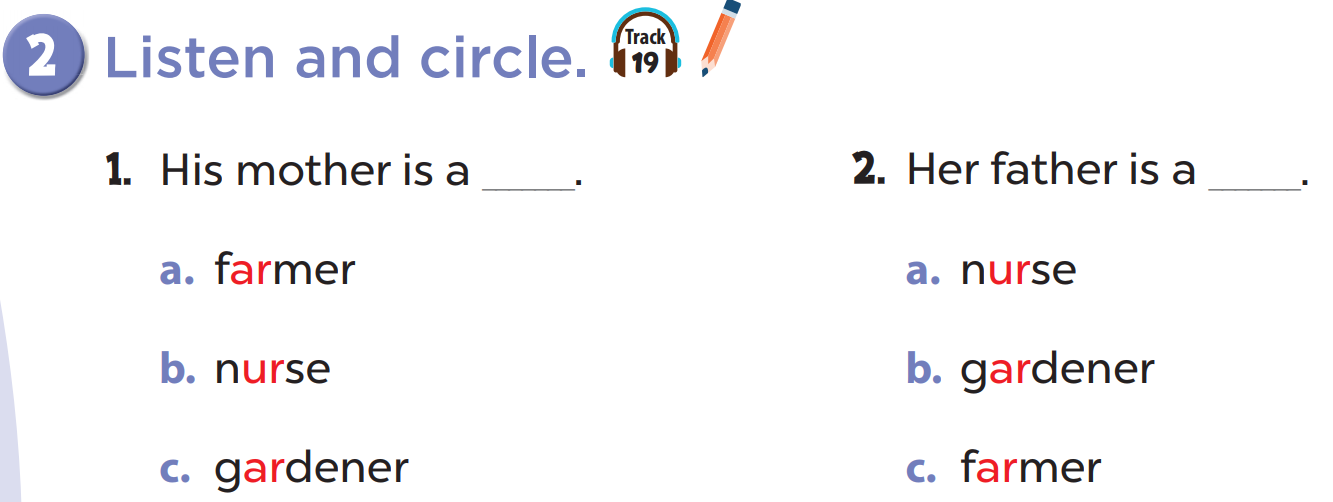 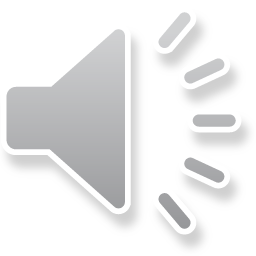 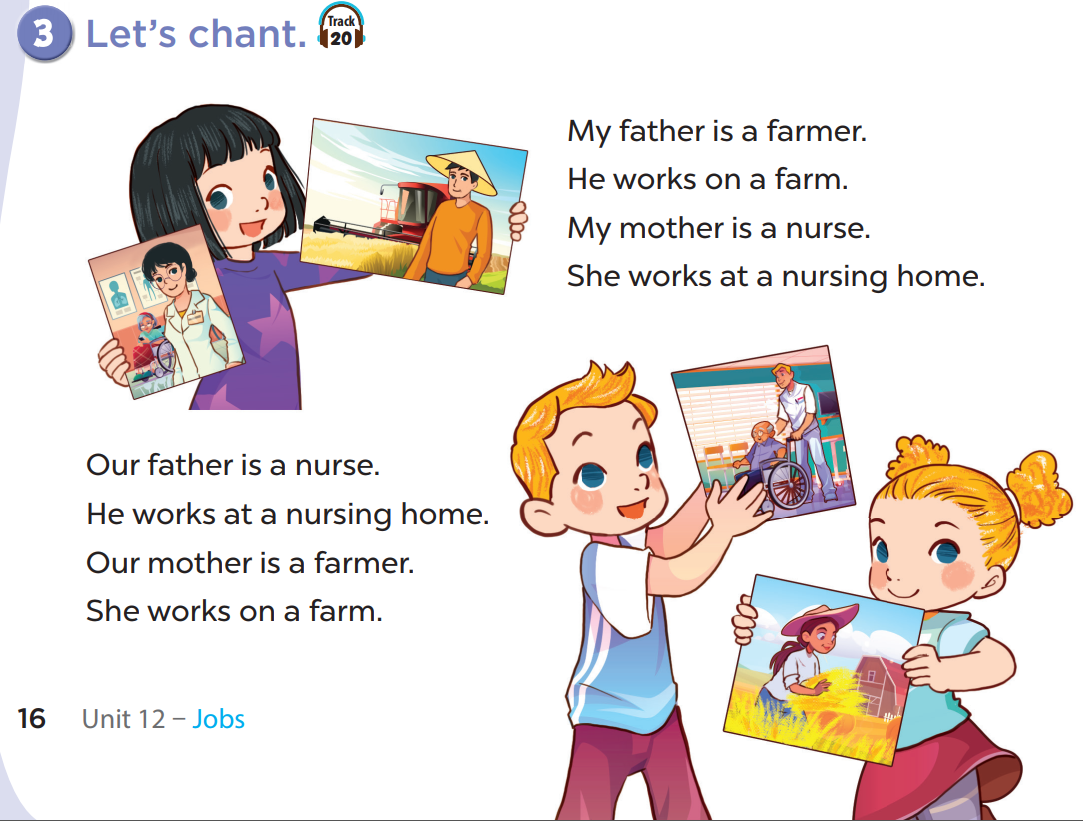 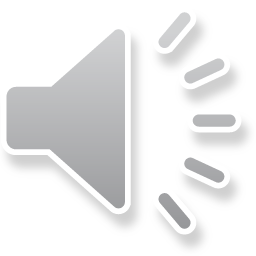 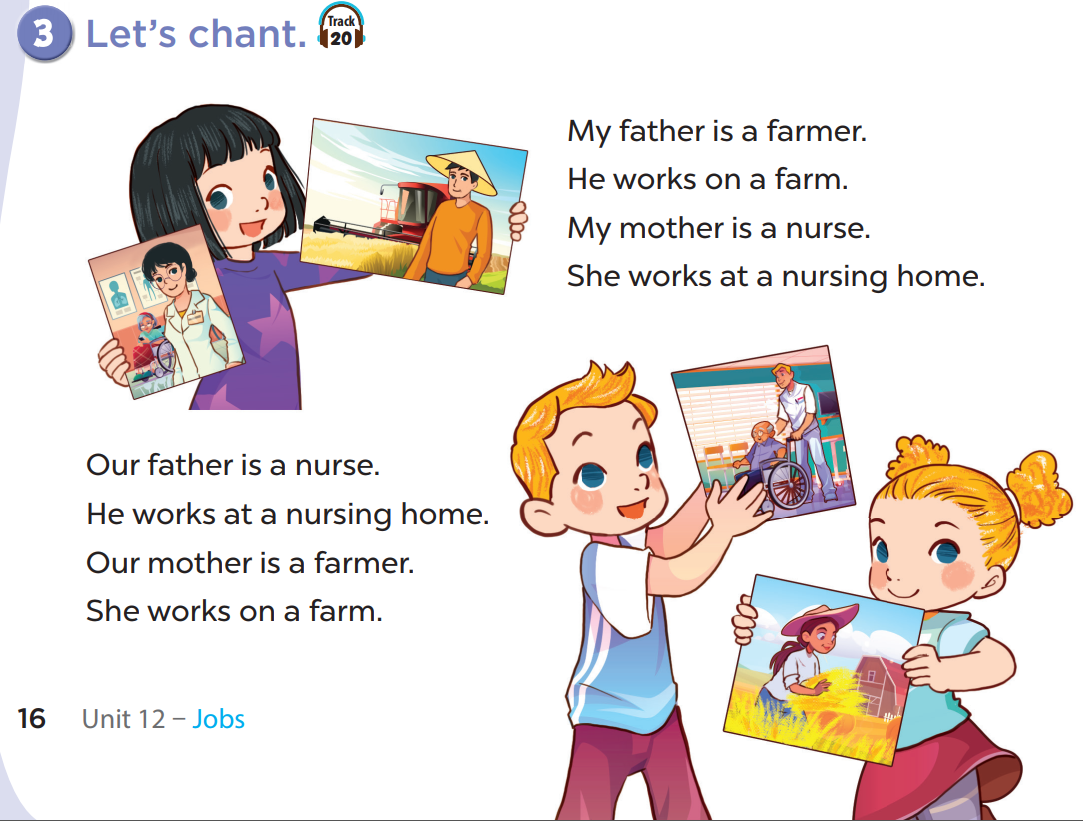 Write your own chant about your family!
My father is...He works...
My mother is...She works...